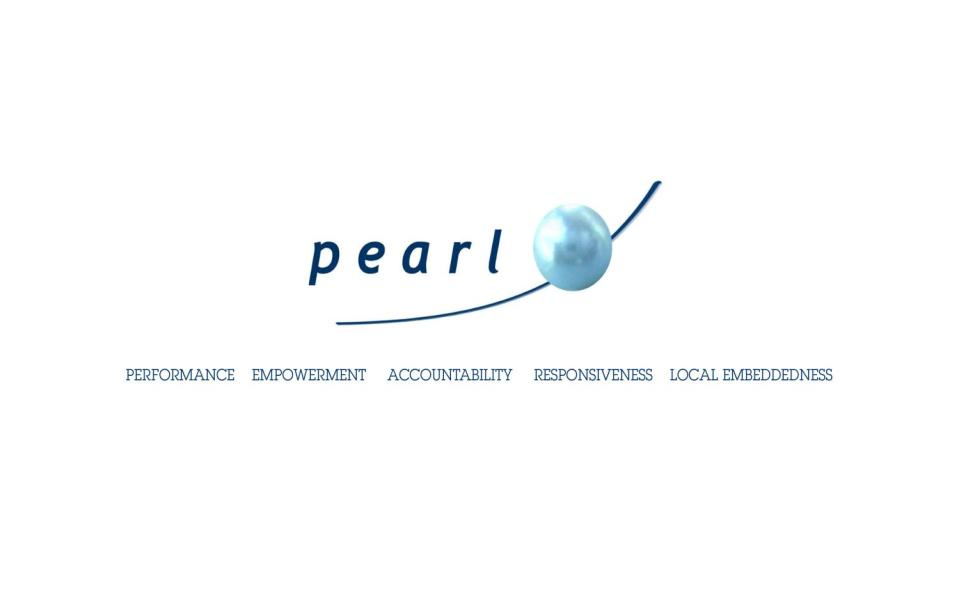 1
The Pearl Corporate Culture & Change team
2
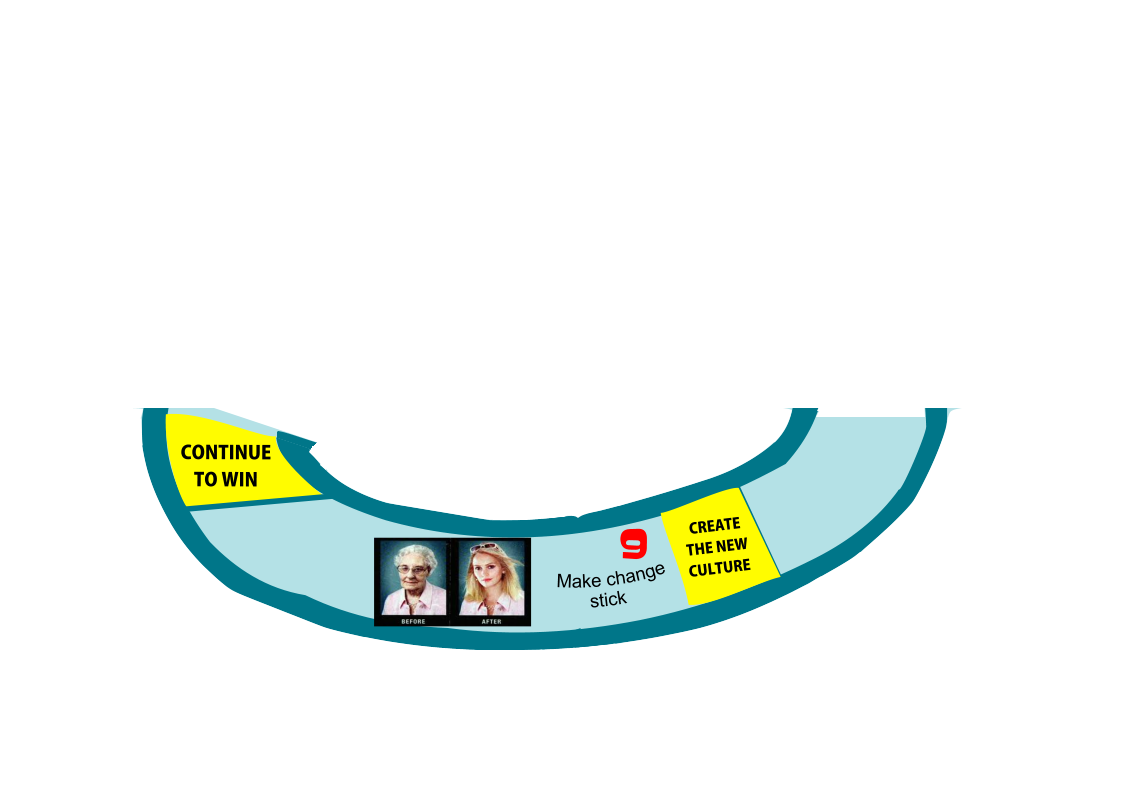 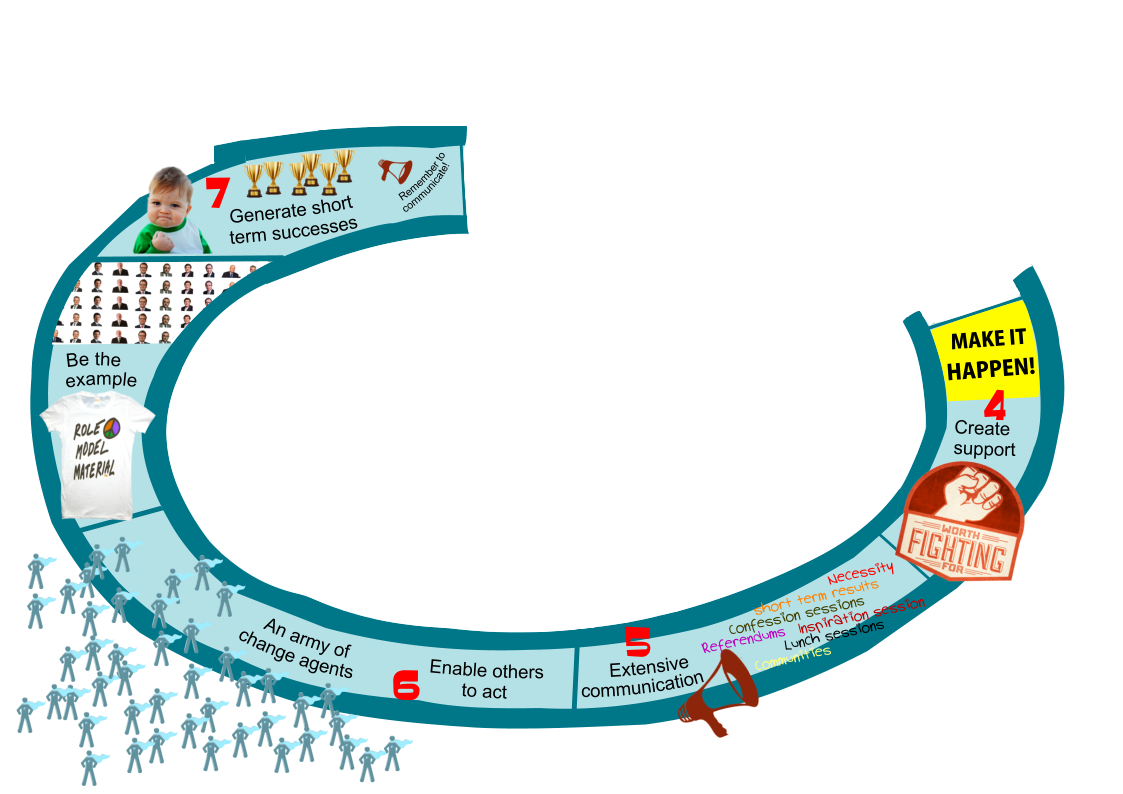 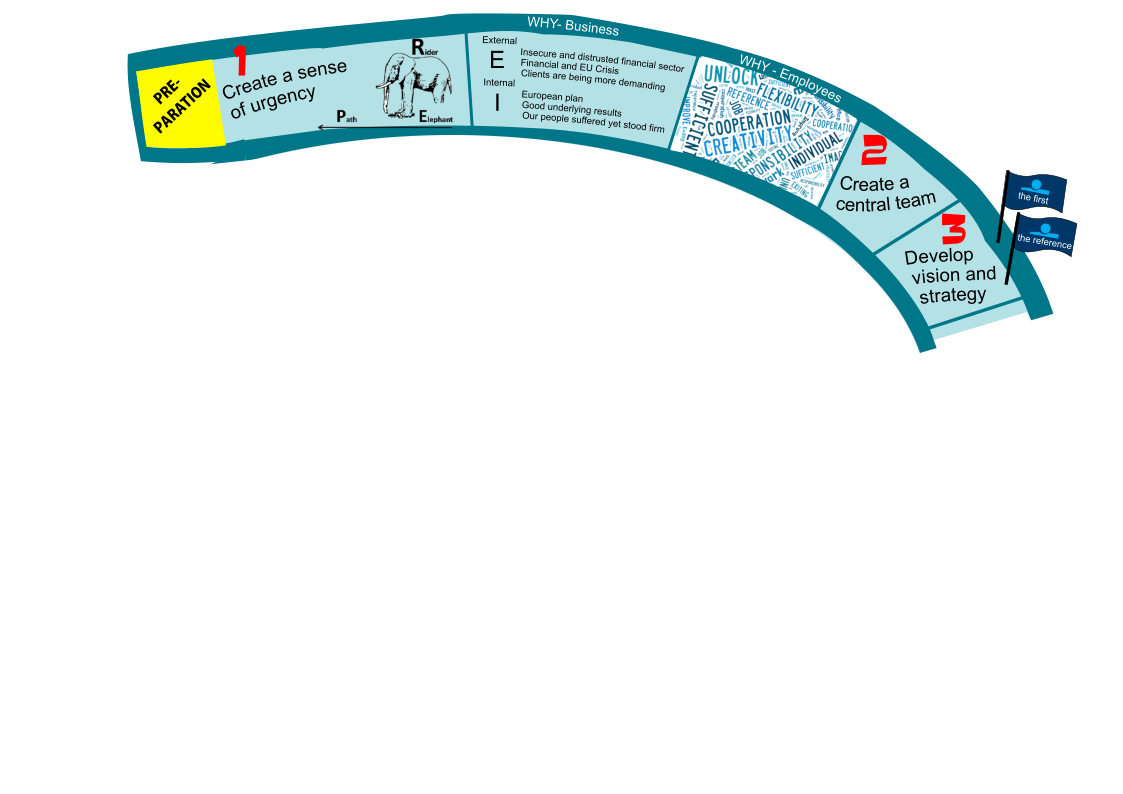 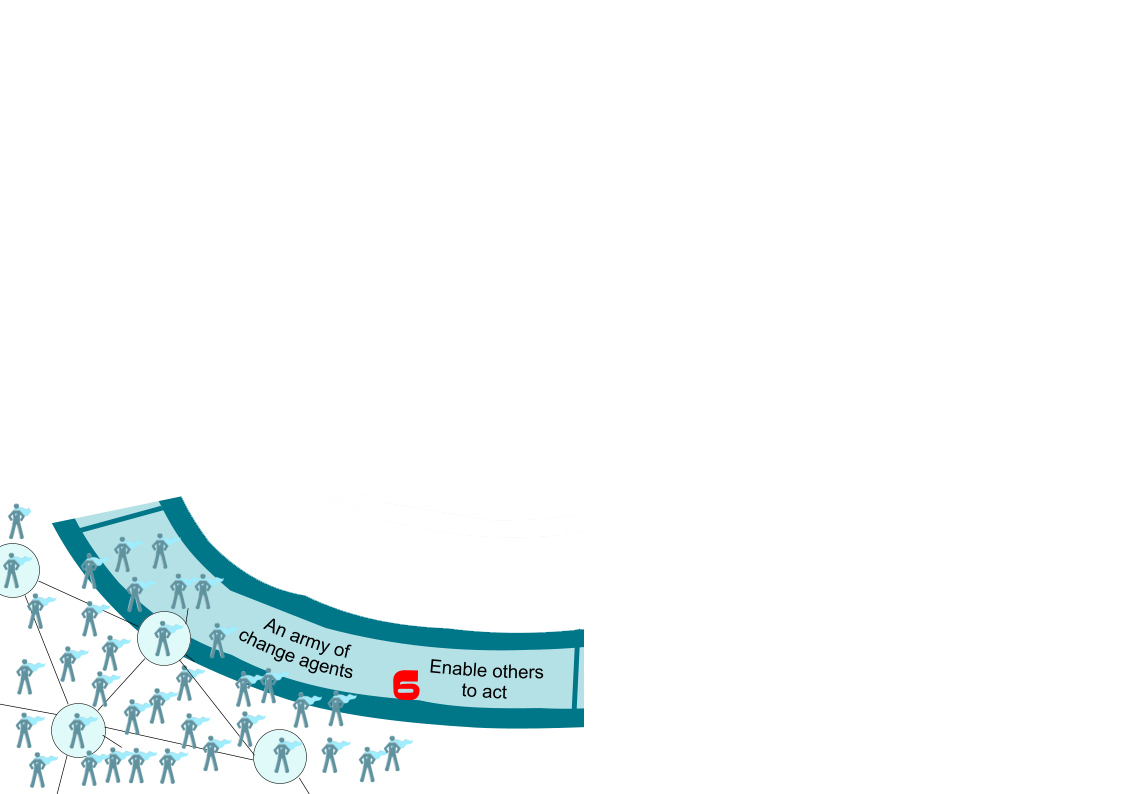 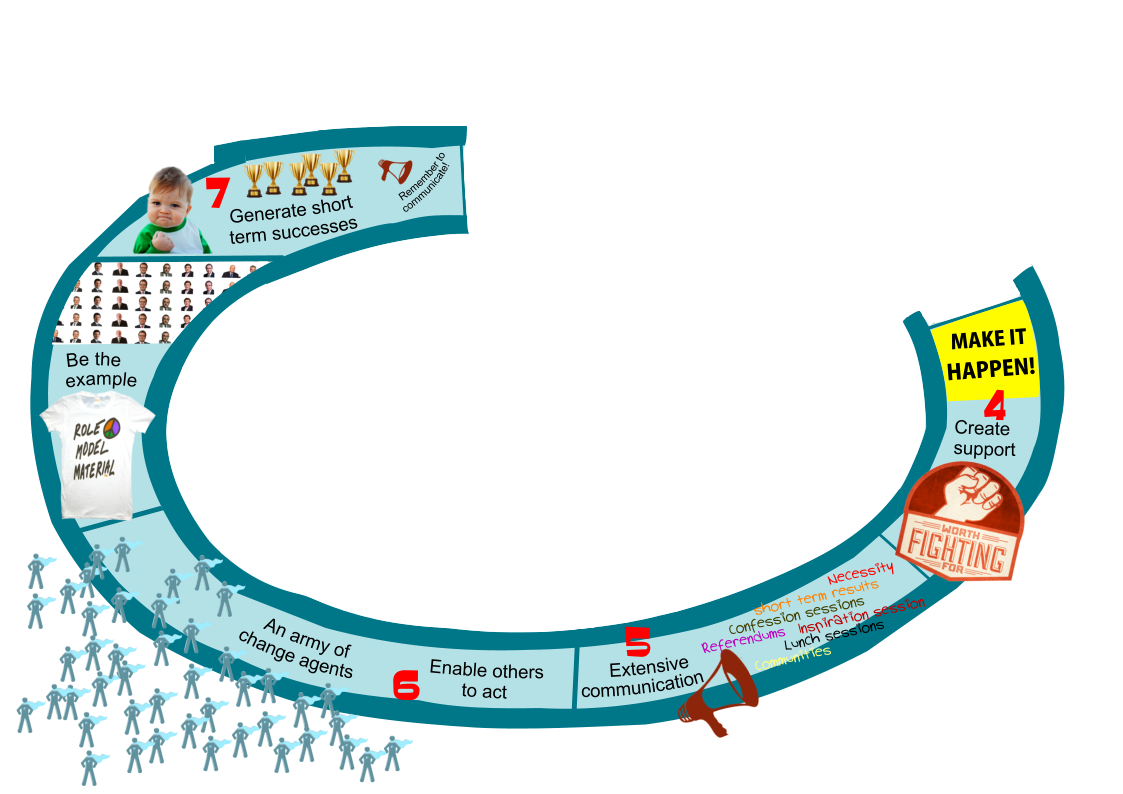 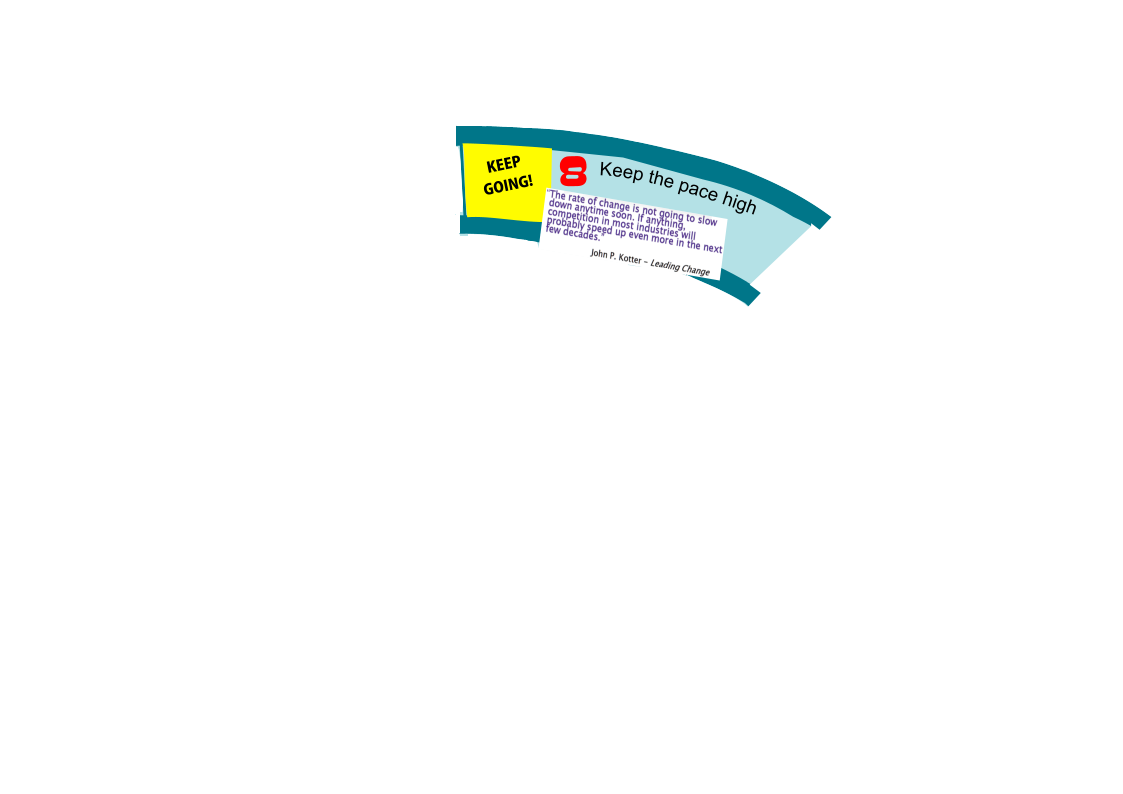 Let us take 
you on a 
Pearl journey
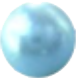 3
When does Pearl start changing things?
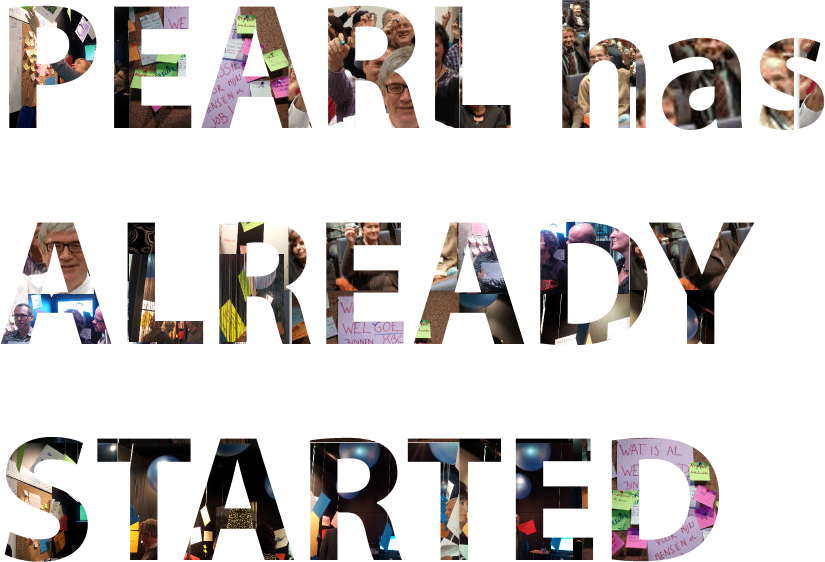 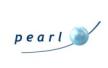 4
The voice of the floorcan be inspiring ...
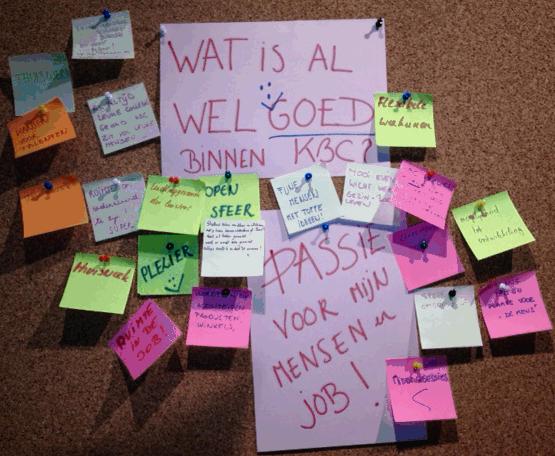 I want to join /+/ Finally! /+/ Think positive. /+/ Time for a change /+/ There are many opportunities /+/ I like the buzz it creates /+/ My management is actually doing stuff /+/ Changing culture can be fun!
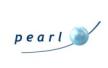 5
5
… but also very real.
I don't know where to start /-/ We are already working Pearl /-/ Another name, another strategy. What's different? /-/ I'm still waiting on a move of top management /-/ I haven't seen anything at our work floor yet  /-/ It's only fun & communication
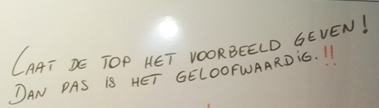 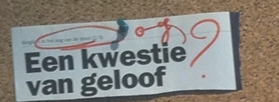 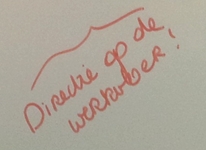 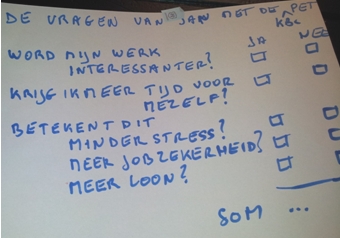 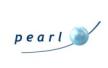 6
6
[Speaker Notes: I don't know where to start
We are already working Pearl
Another name, another strategy. What's different?
I'm waiting for a move of top management
I haven't seen anything at our work floor yet
It's only fun & communication]
What is the Pearl philosophy?
Purpose drives people.
Engaged people lead to better results.
Proud people go a mile further.
Focus on the positive leads to better and more creative results. 
Human aspect is key. Pearl needs to be embraced.
Story telling to generate positive vibes.
No large central change program, local initiative
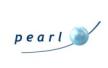 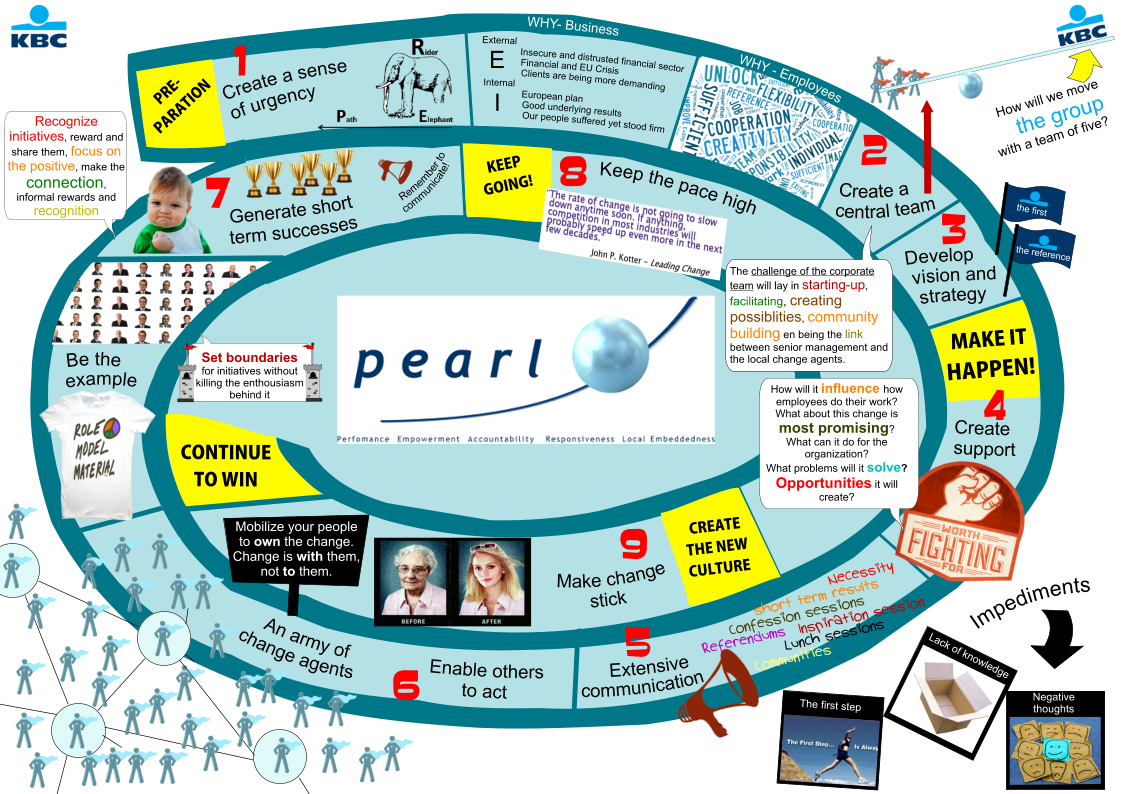 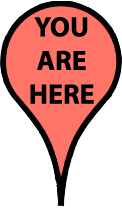 8
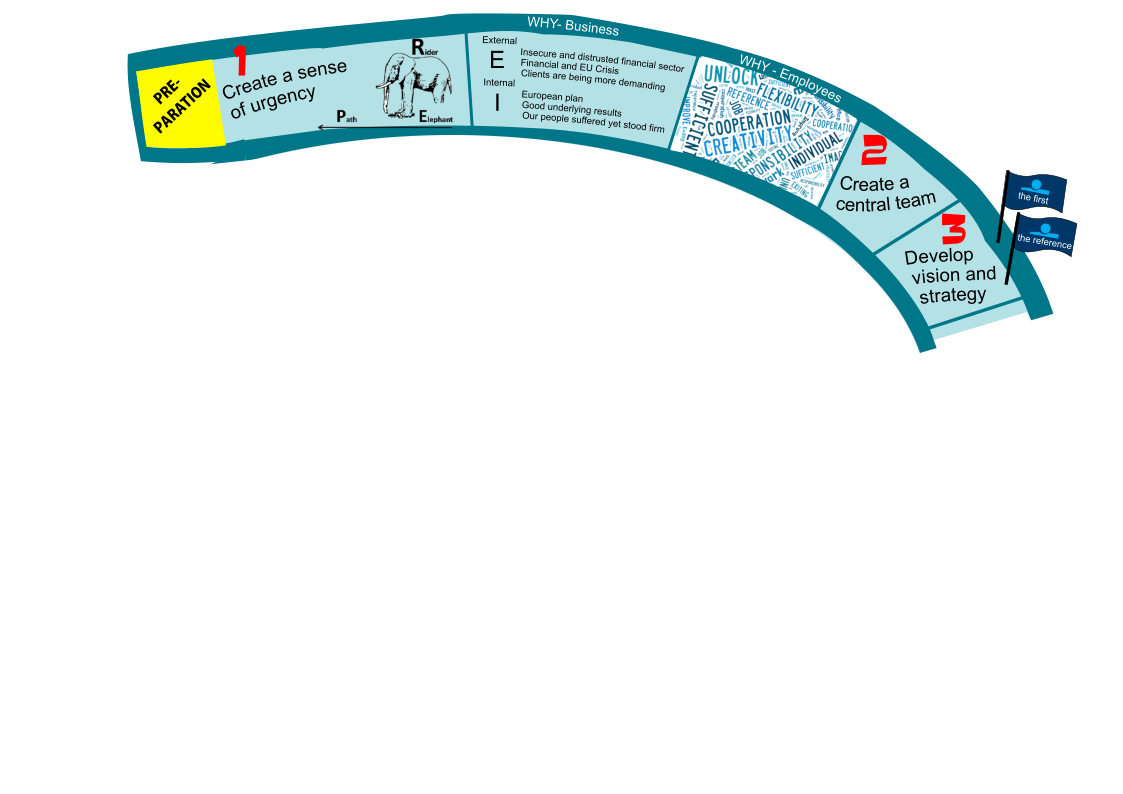 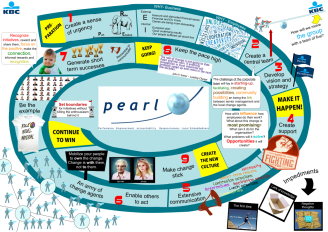 What is change?
Change is a process. Change is a journey.
Change is head and heart, not just head.
Every change has a why that needs to be kept alive.
Change starts with understanding. Help everybody understand.
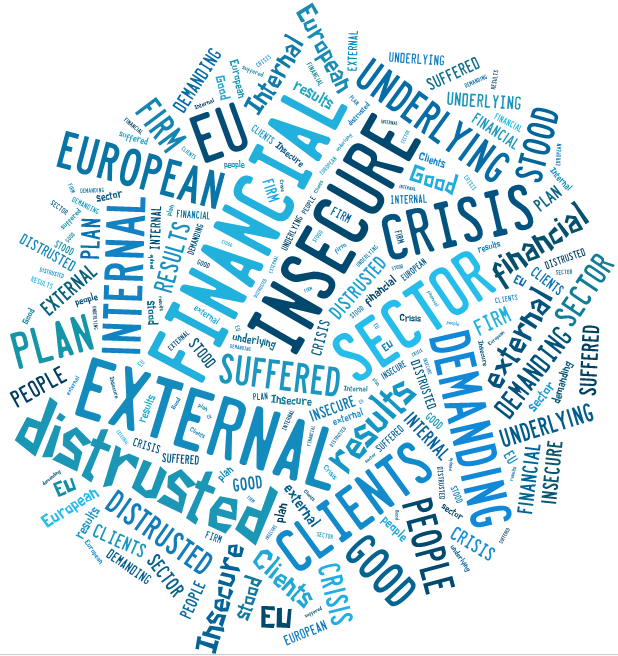 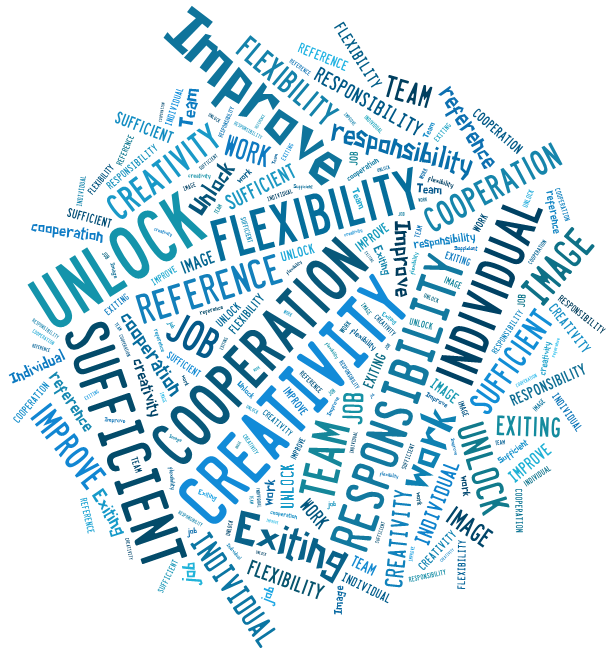 9
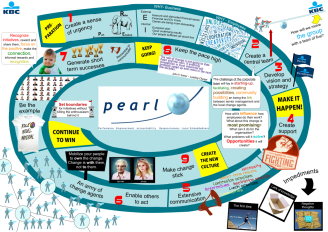 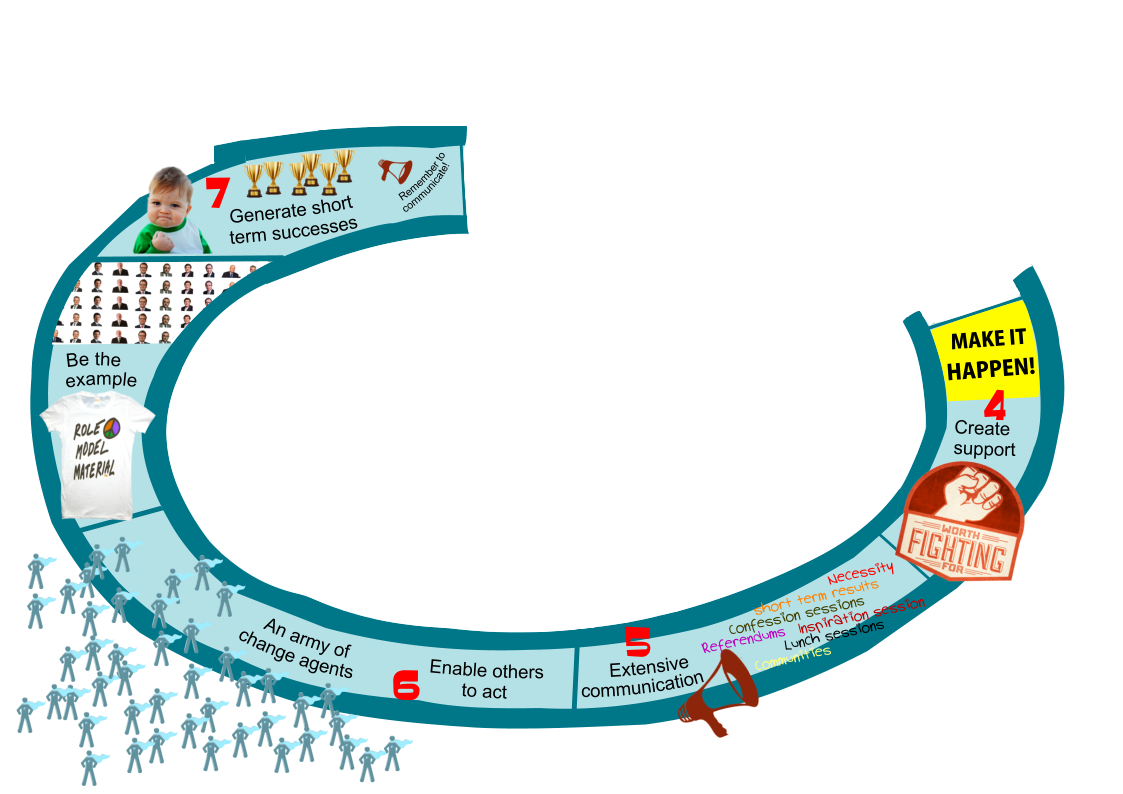 Change needs support
Change is exploration, thinking, making mistakes, learning, testing, accepting, supporting and struggling.
Change is doing more of what we were doing good.
Its success depends on being accepted by our colleagues.
Mobilise individuals to become owners of change. Change is with them, not to them.
Set boundaries for initiatives without killing the enthusiasm behind them.
Change starts by creating support.
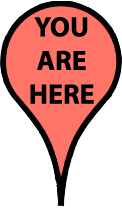 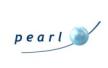 10
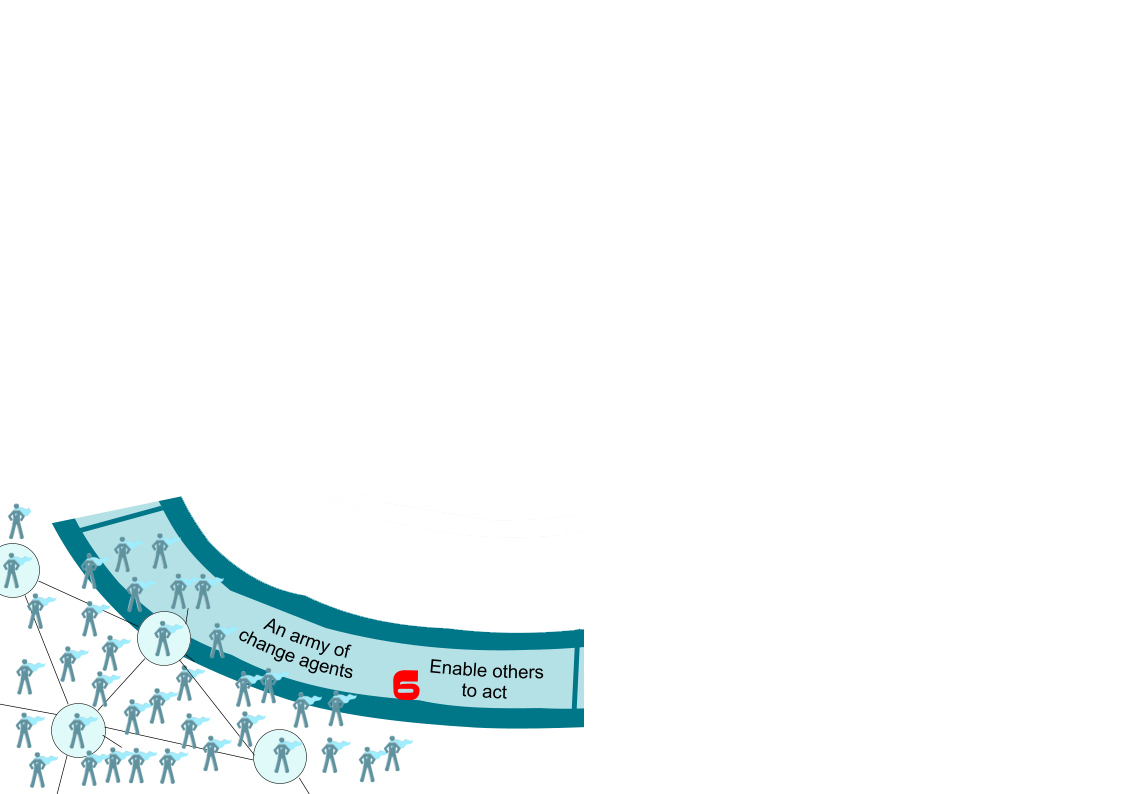 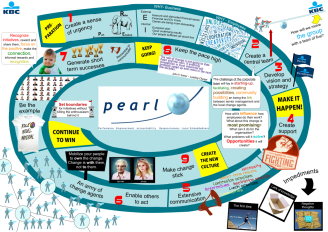 If we need to set the group on fire,communities are our oxygen
When breathing new life into the group,deploy change agents throughout the organisationto exhibit PEARL behaviour and instill trust.
Involve many change agents, not the usual few appointees.
Change starts with distributed leadership.
The Corporate Pearl Culture & Change Team will support and facilitate.
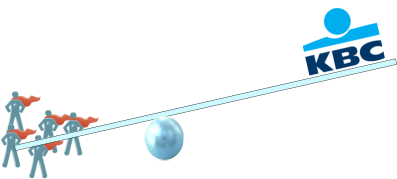 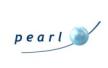 11
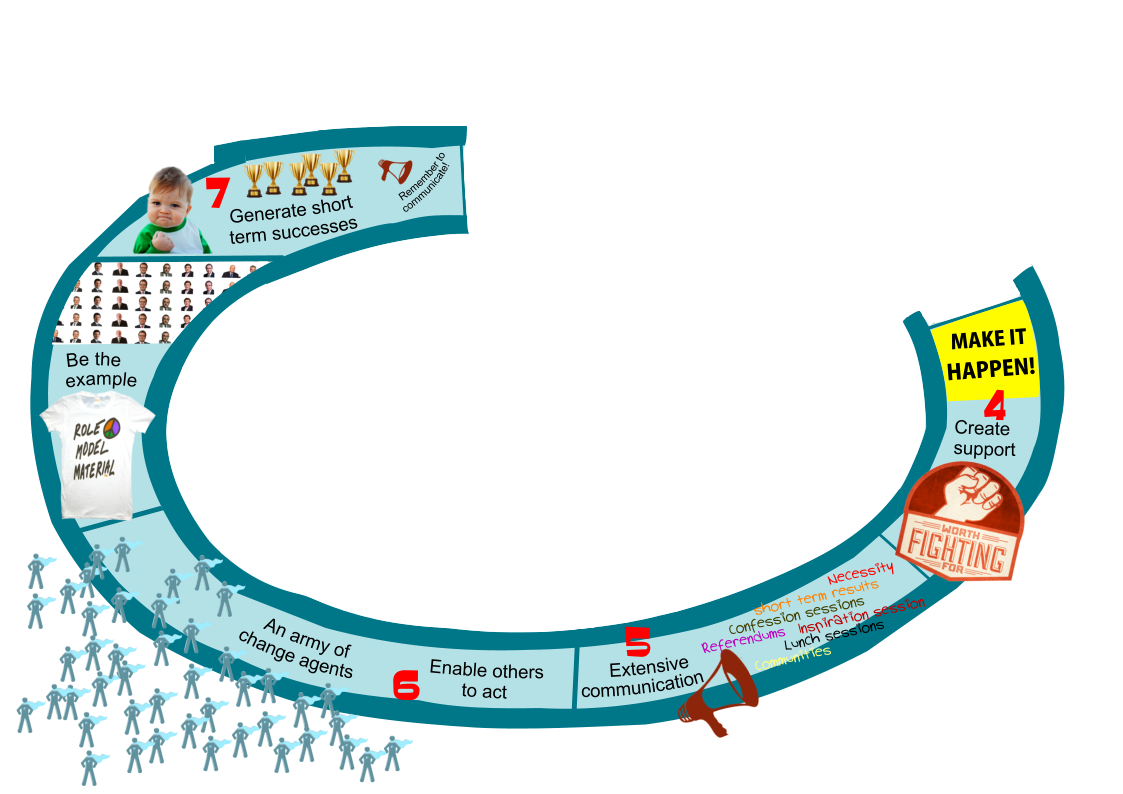 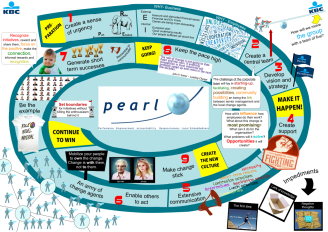 Change is contagious
Overcome the illusion of change when processes, training and structure are the only things being changed.
It's behaviour that changes culture, not the other way around.
Our leadership needs to role model the expected behaviour.
Our leadership needs to orchestrate the pull of connected individuals.
Change starts with leadership.
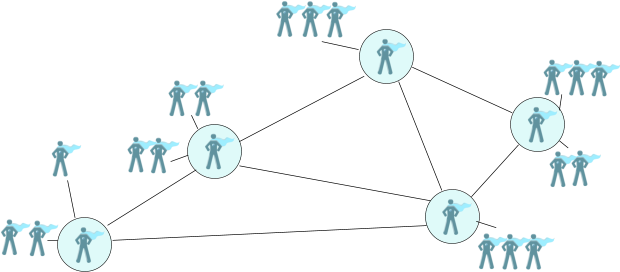 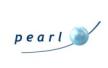 12
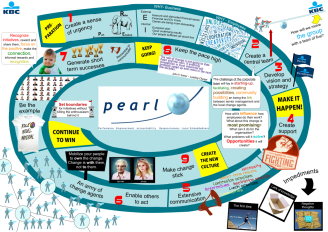 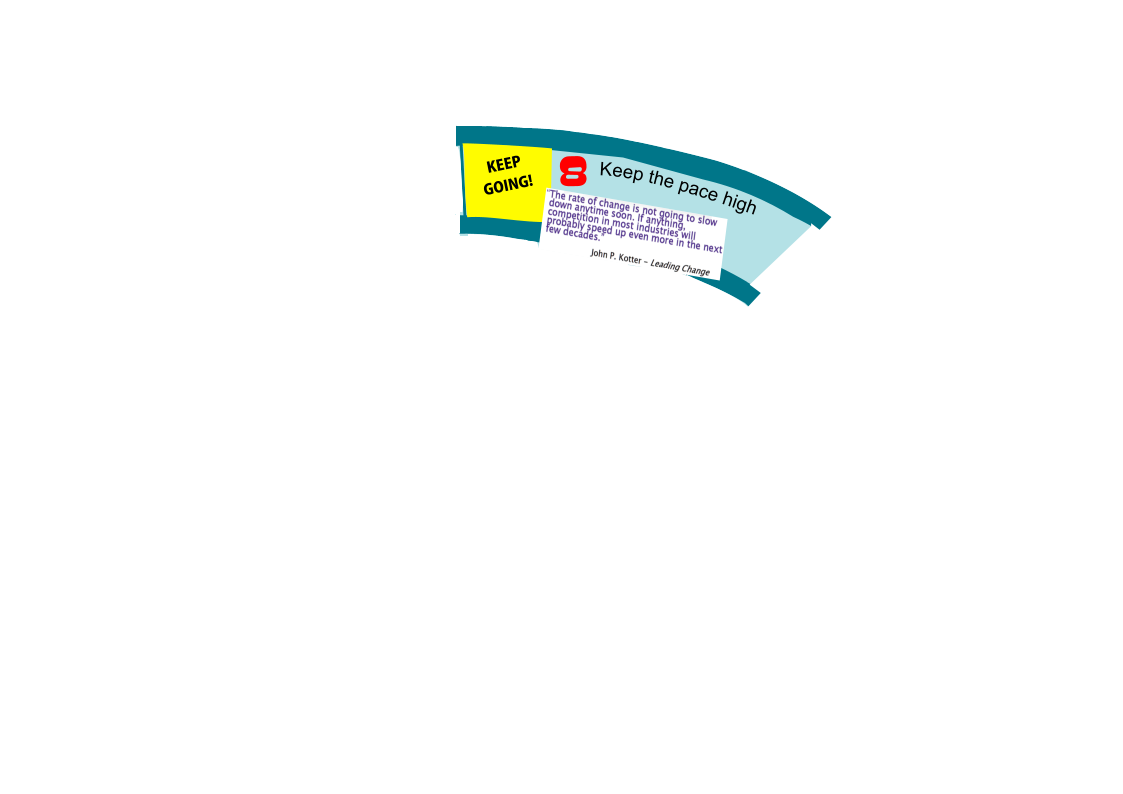 Change alone is unchanging
Let's change the culture one small step at a time.
Emphasise the opportunities that are created.
Recognise initiatives, share and reward them.
Share positive stories.
Behaviour will change behaviour.
Change starts with positive experiences.
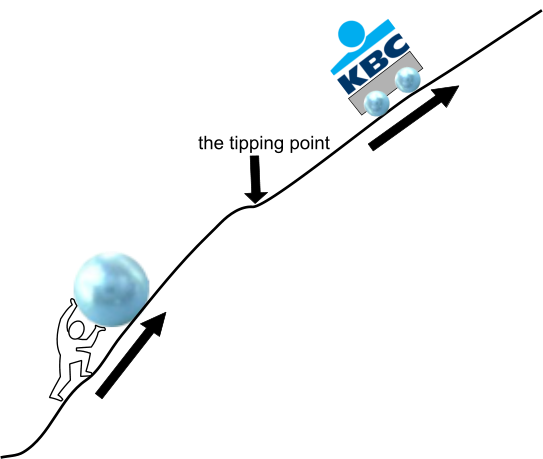 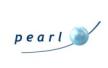 13
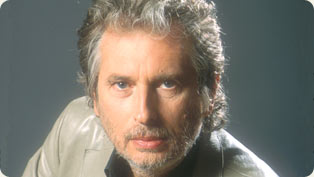 Who is the Pearl Corporate Culture & Change team?
Sofie Blockx
Koen Vingerhoets
Karel Nijs
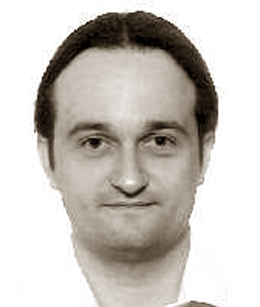 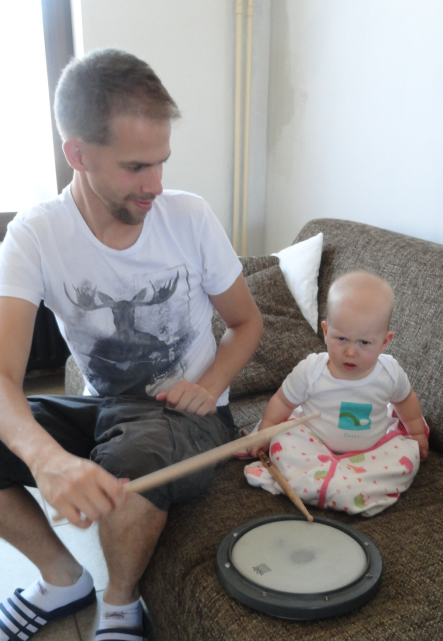 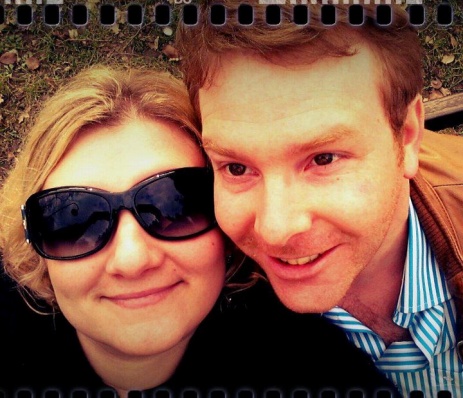 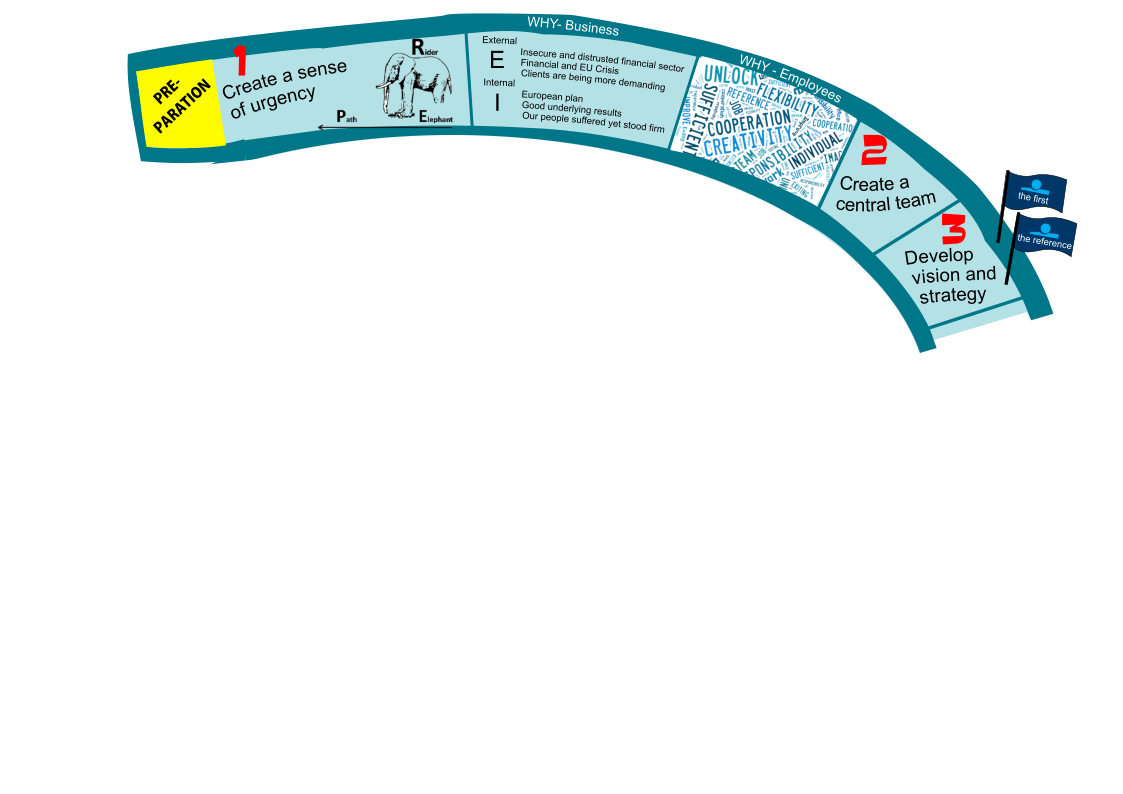 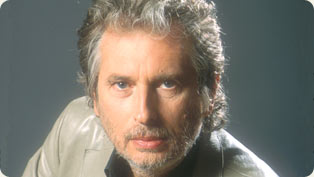 What are they doing?
Helping leadership
Spreading the word
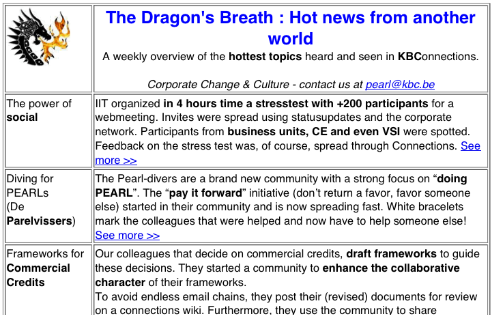 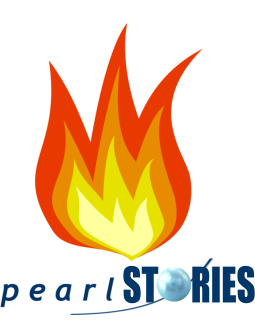 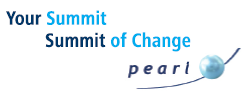 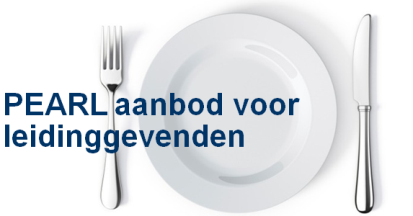 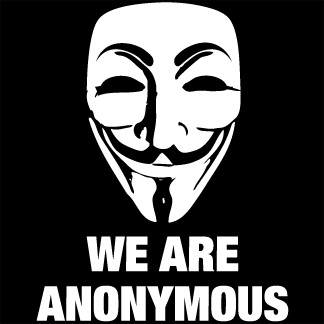 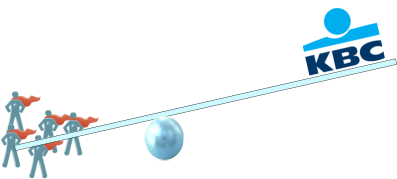 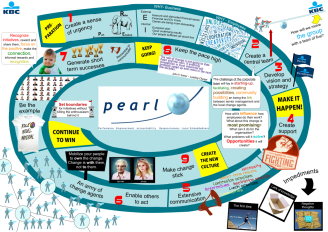 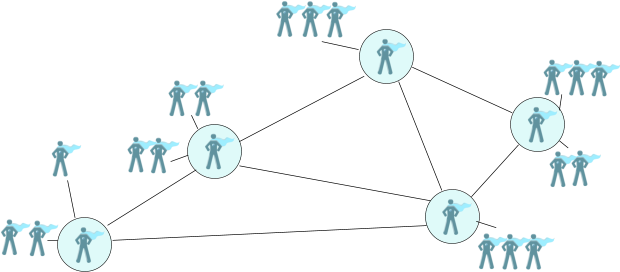 Helping you
?
Enabling
Facilitating
Creating opportunities
Making tangible
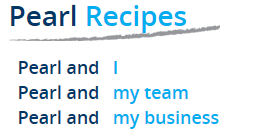 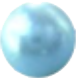 [Speaker Notes: Het overlapt!]
Focus of the Corporate Pearl Team
(* Exco 18/12/2012)
Timing & scope – Culture & Change
Different approaches already started or in starting blocks
Make it concrete eg. Learning Projects, Awards, BU CEO Communication, bring different pearl people within BU together , tracks with CEO, SGM & GM
Theme months - high-level offer – opt-in for BU & SGM
Opt-in Management Track (co-creation mode)
Summit
Group wide Culture initiative
Pearl ‘Ambassadors’
Pearl Recipes
Pearl Change Leader Community (on and off line)
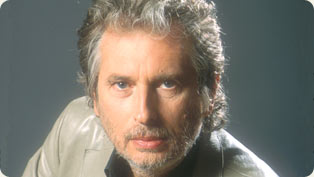 What drives them?
The goal of the Pearl Corporate Culture & Change team is 
to (help) make Pearl more tangible for the work floor
to stimulate the cultural change that Pearl needs
to provide a framework where behavior can be developed into a new corporate culture
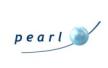 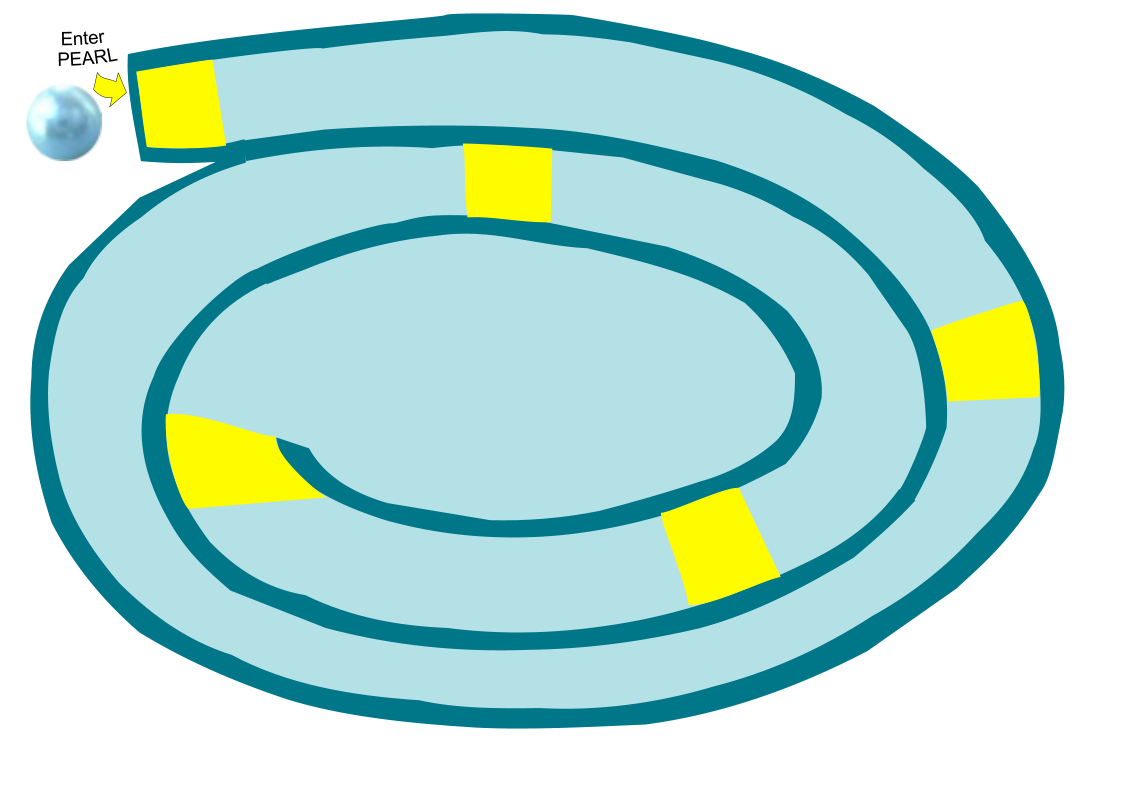 Let us enjoy 
our Pearl journey 
together!
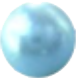 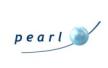 19